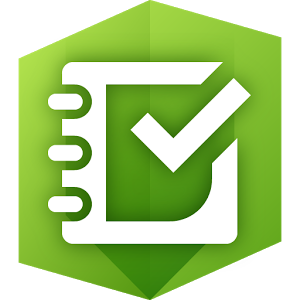 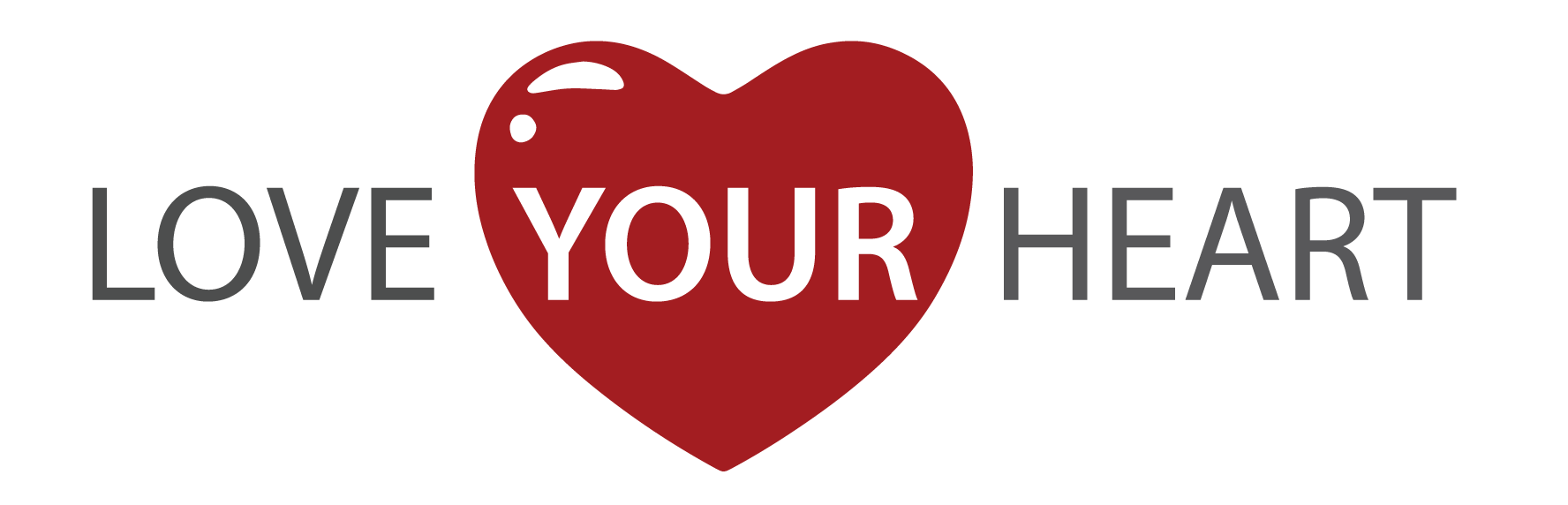 Survey123 training
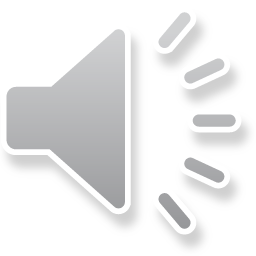 Survey 123 for Love your heart
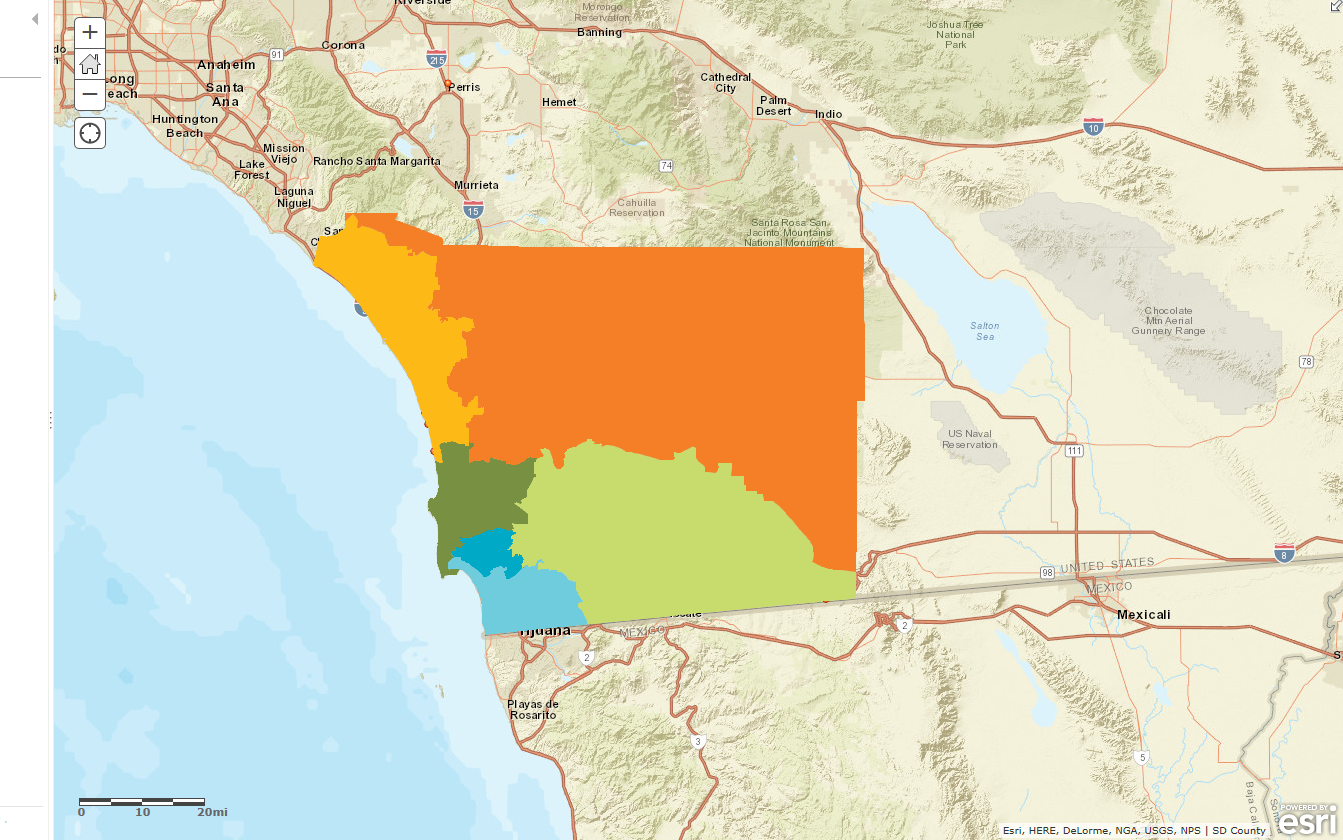 Data is immediately accessible 
Data is displayed geographically

Easy to use!
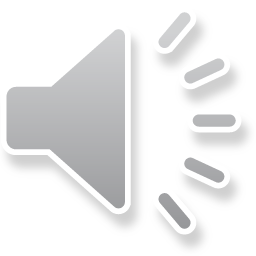 Download application
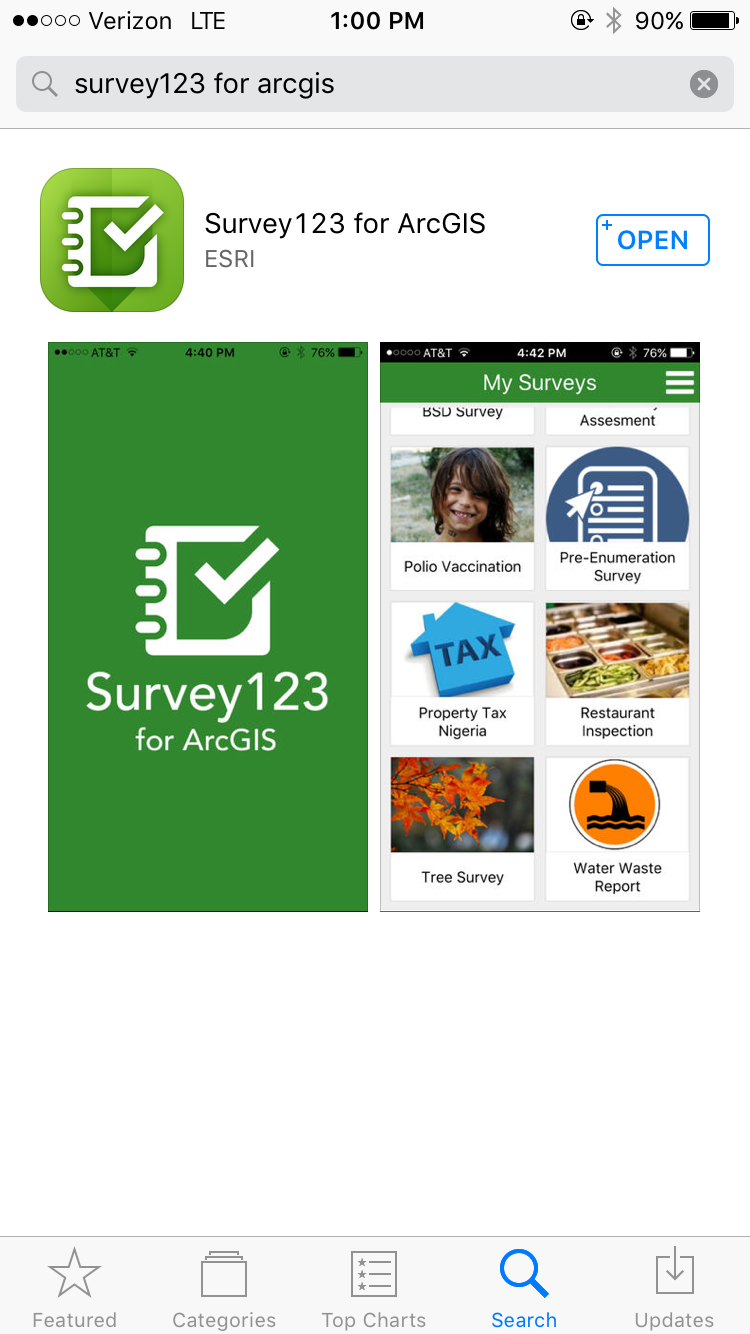 .Open Application Store
.
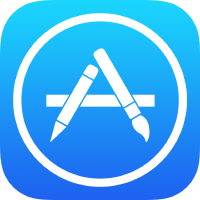 .Apple Devices
App Store
.
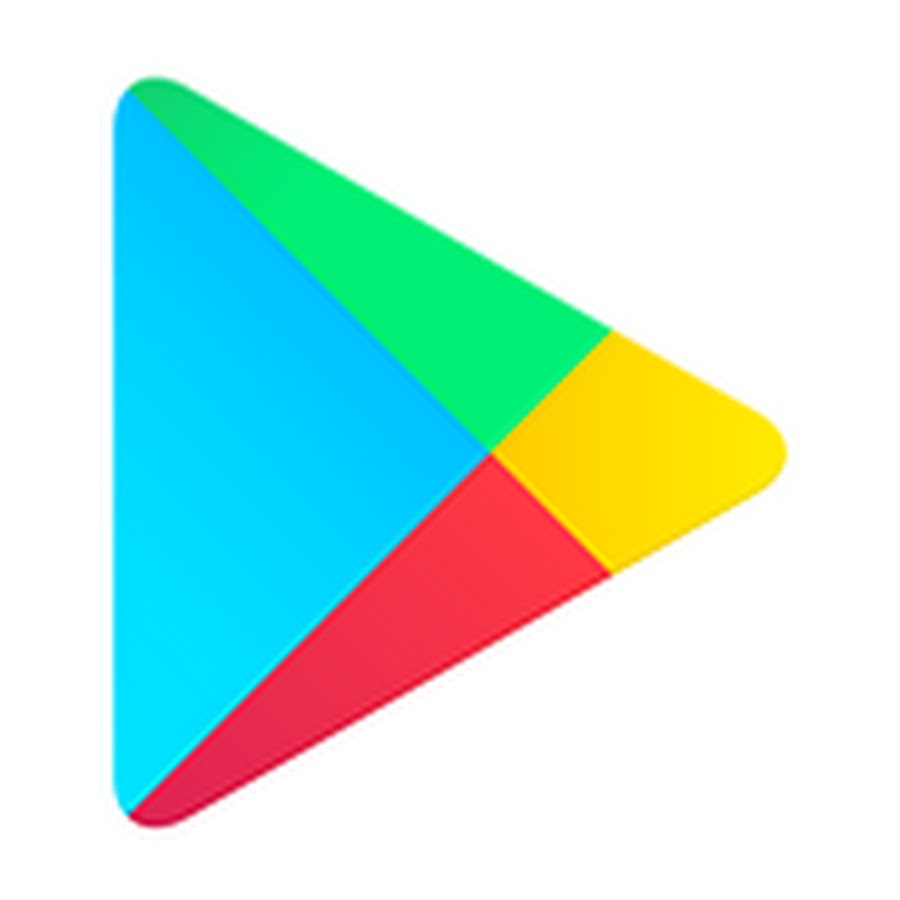 .Android
Google Play
.
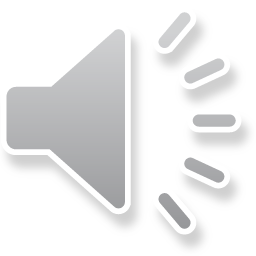 Sign-in
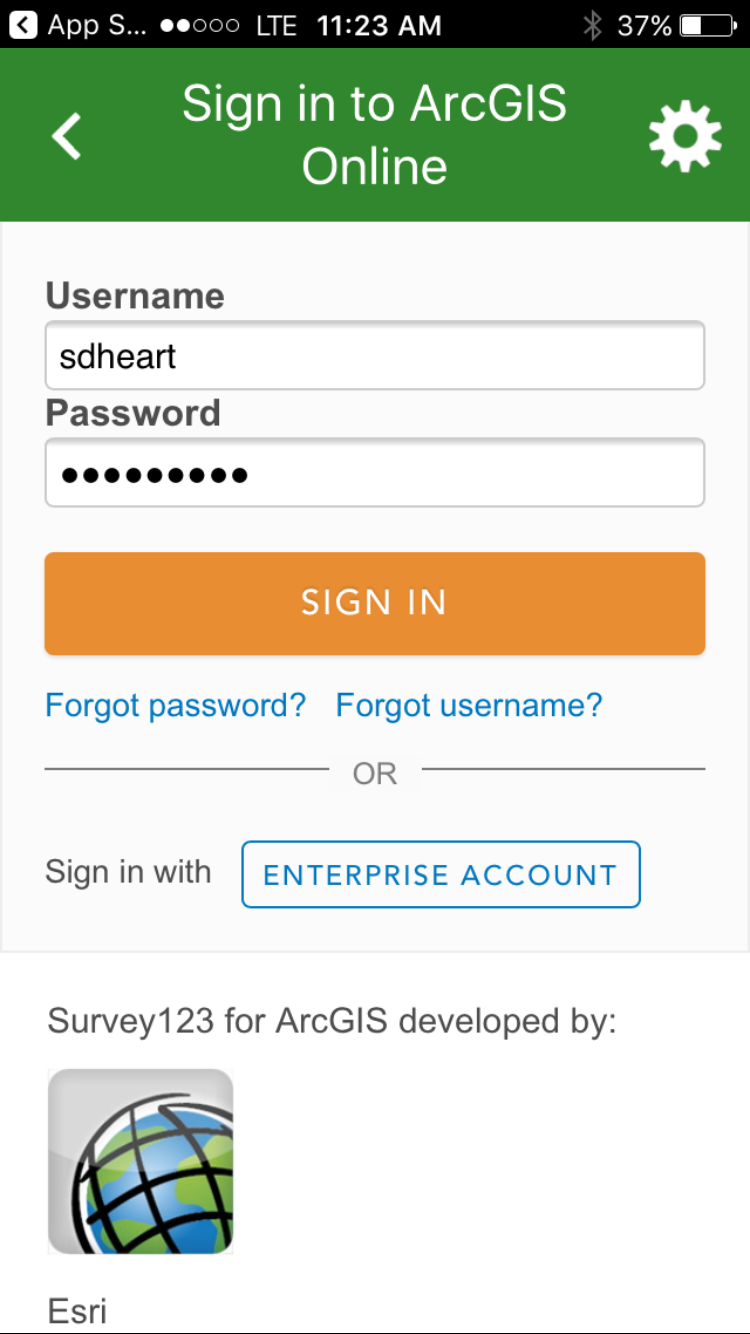 Use your site-specific log-in information
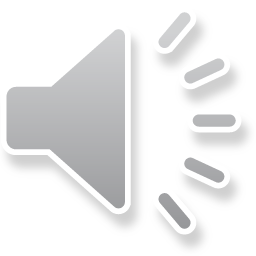 Change password
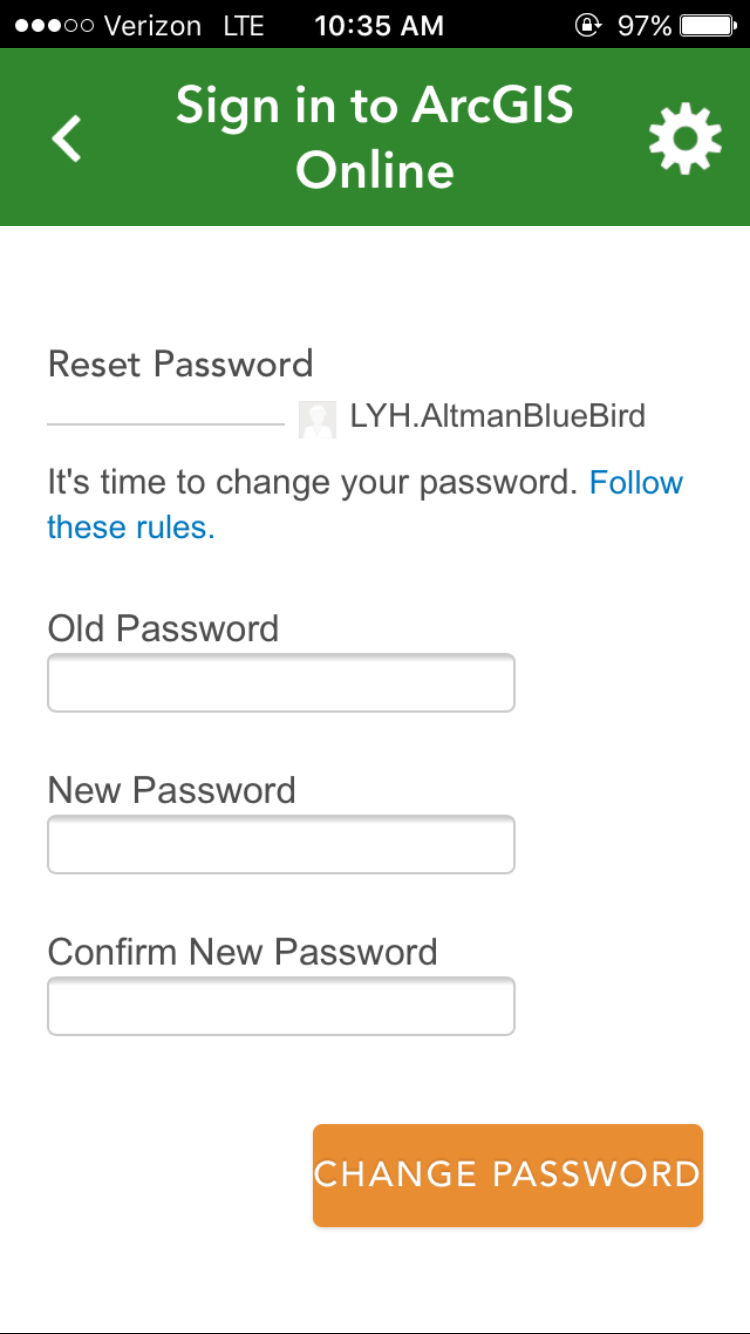 heart2018
heart214
heart214
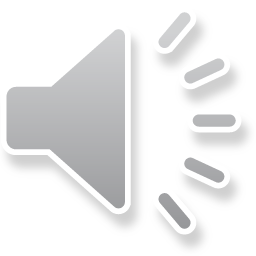 CHOOSE SECURITY QUESTION
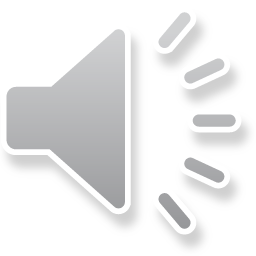 Download Survey
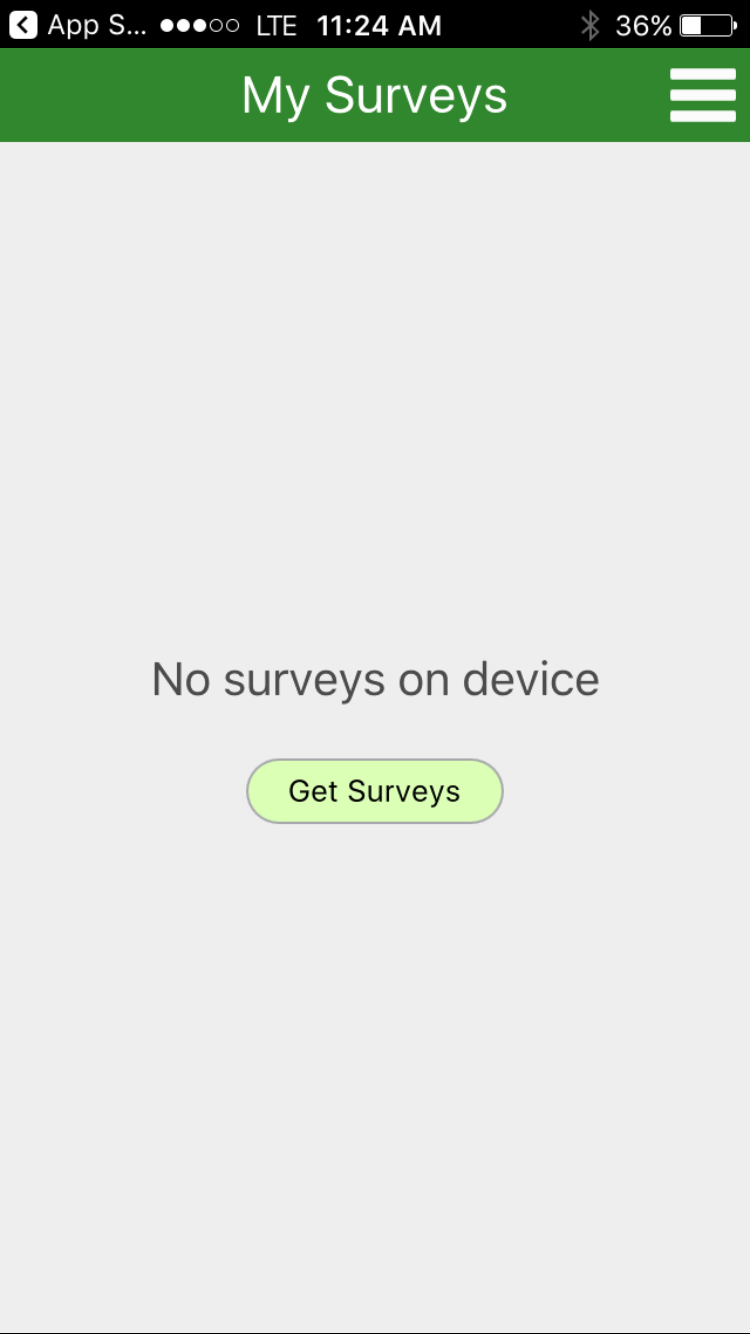 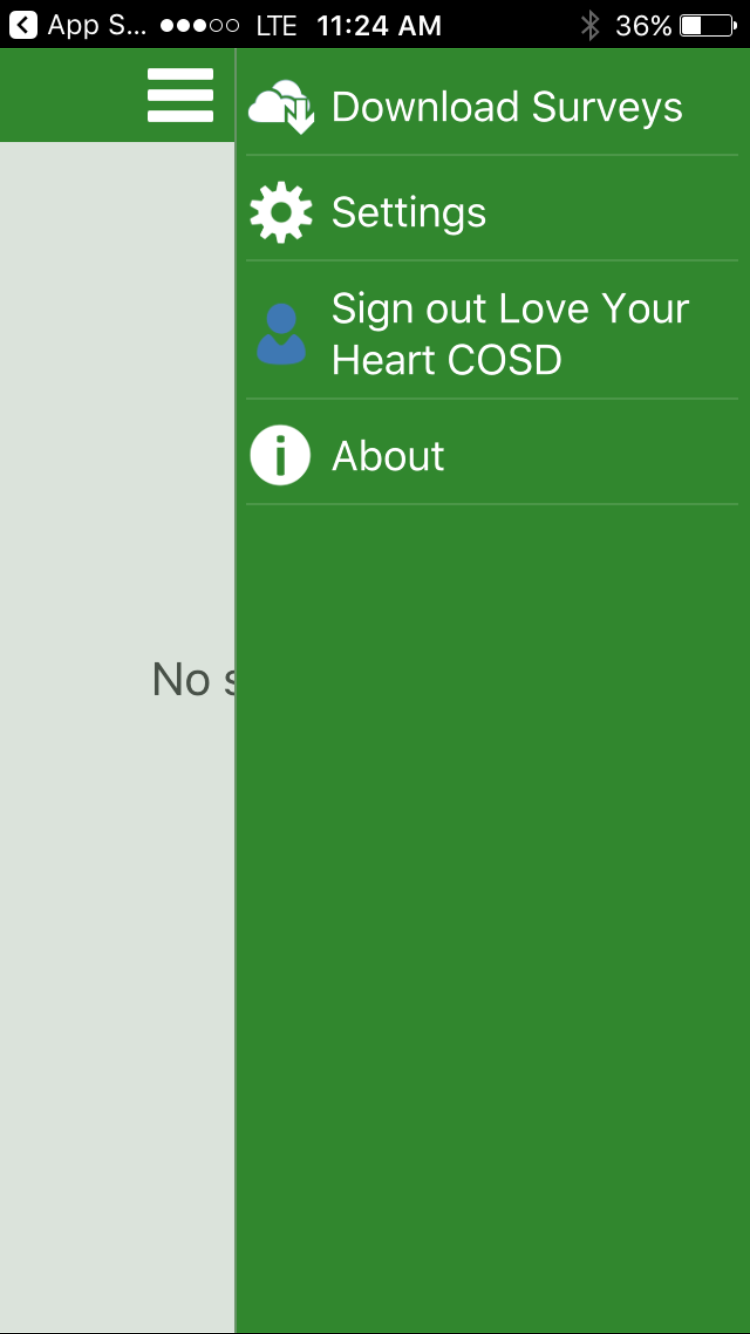 subtitle
Click here
Click here
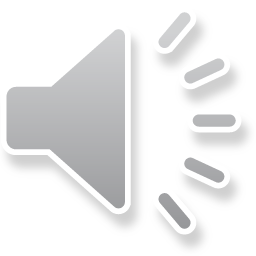 Download survey
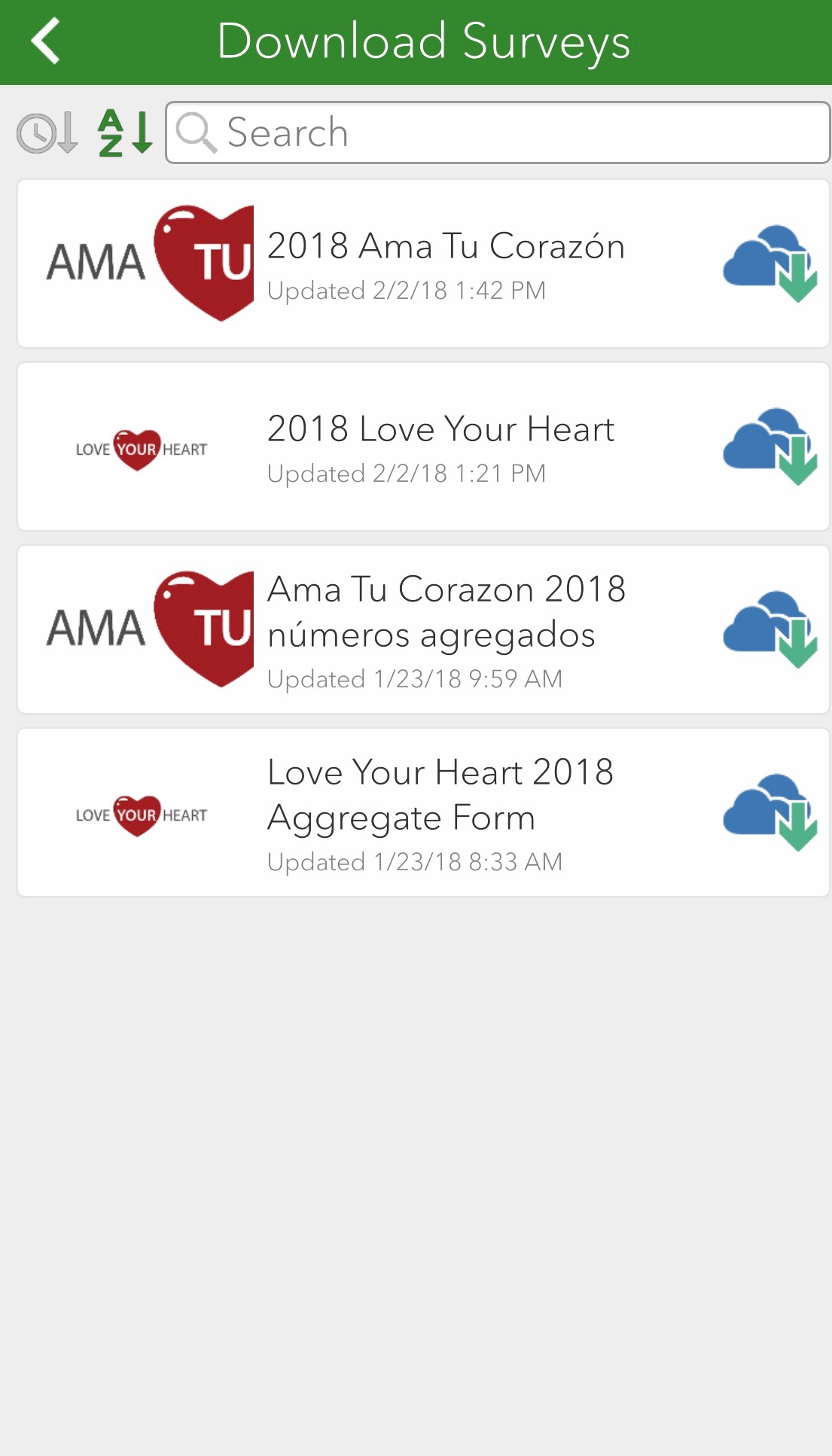 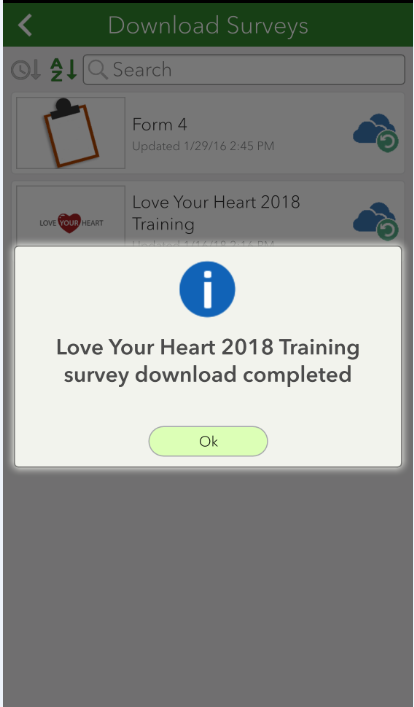 Click Here
Click Here
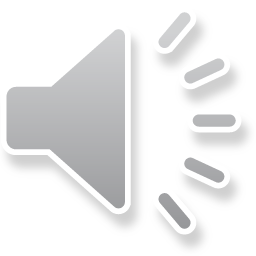 Love Your Heart Survey
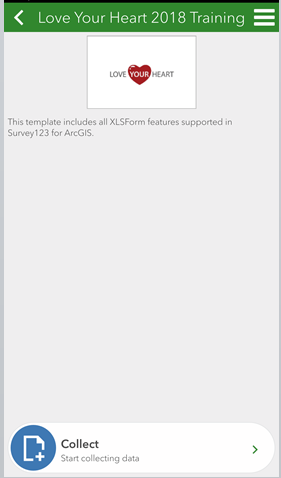 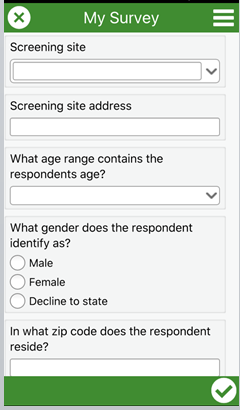 Click Here
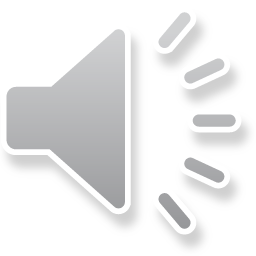 Screening Site
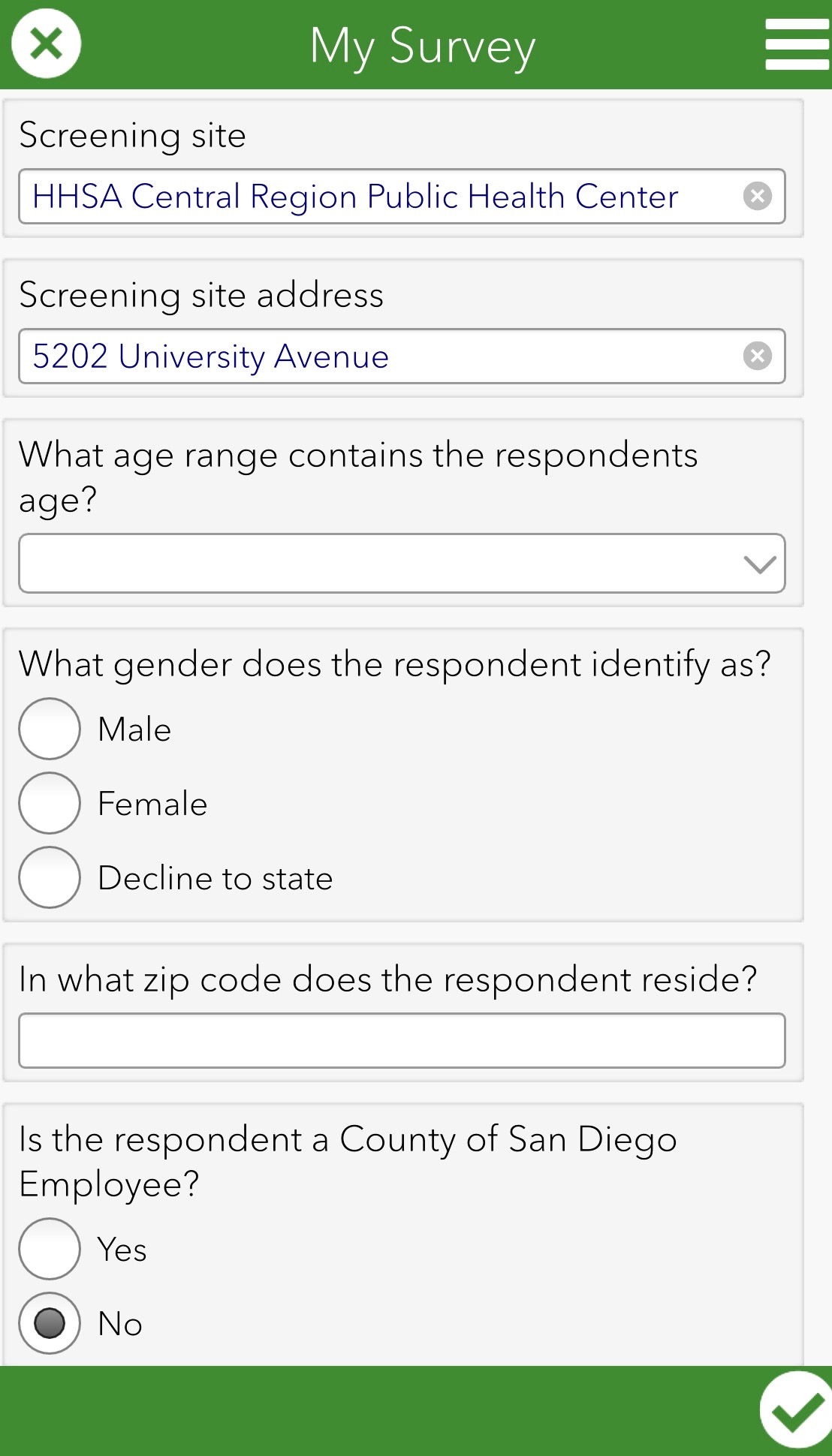 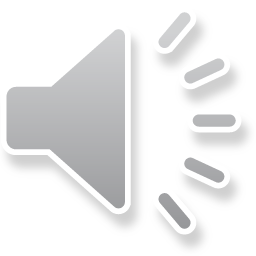 DEMOGRAPHIC INFORMATION
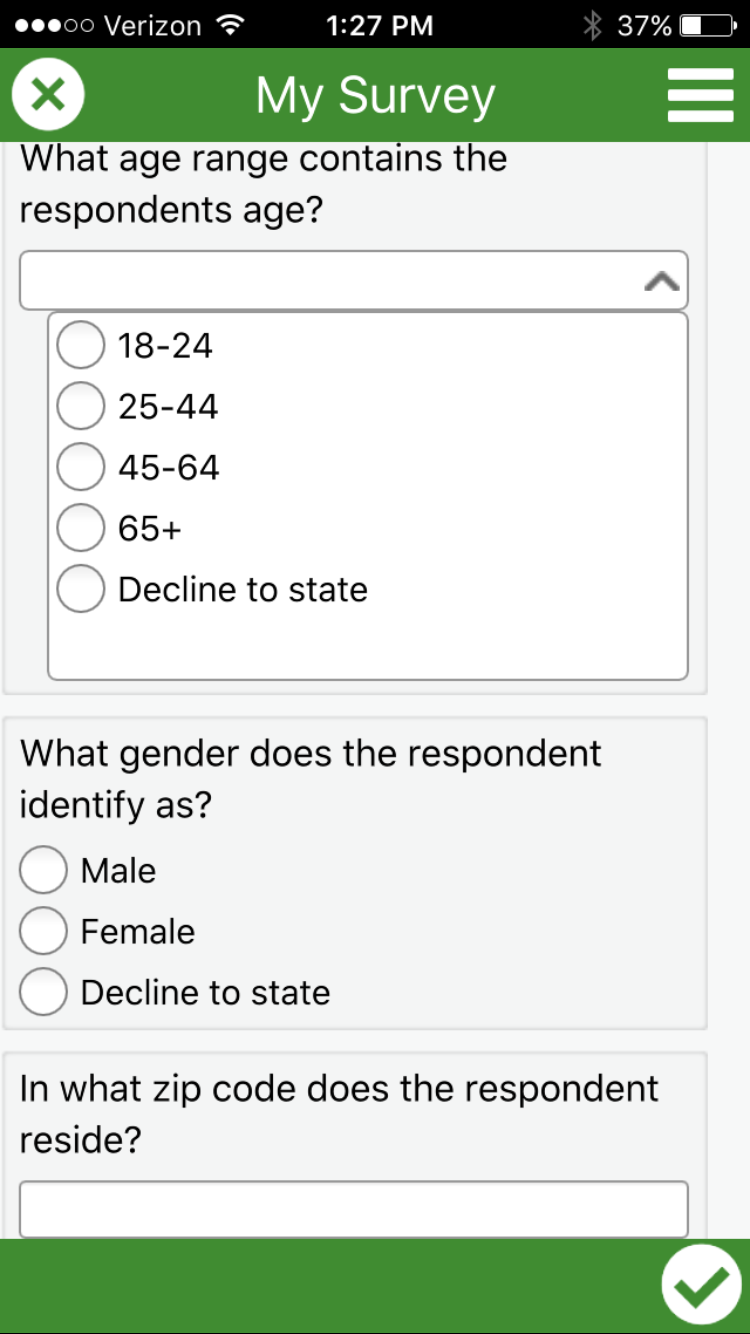 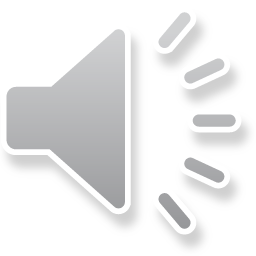 Employee status
County Employees
Non-County Employees
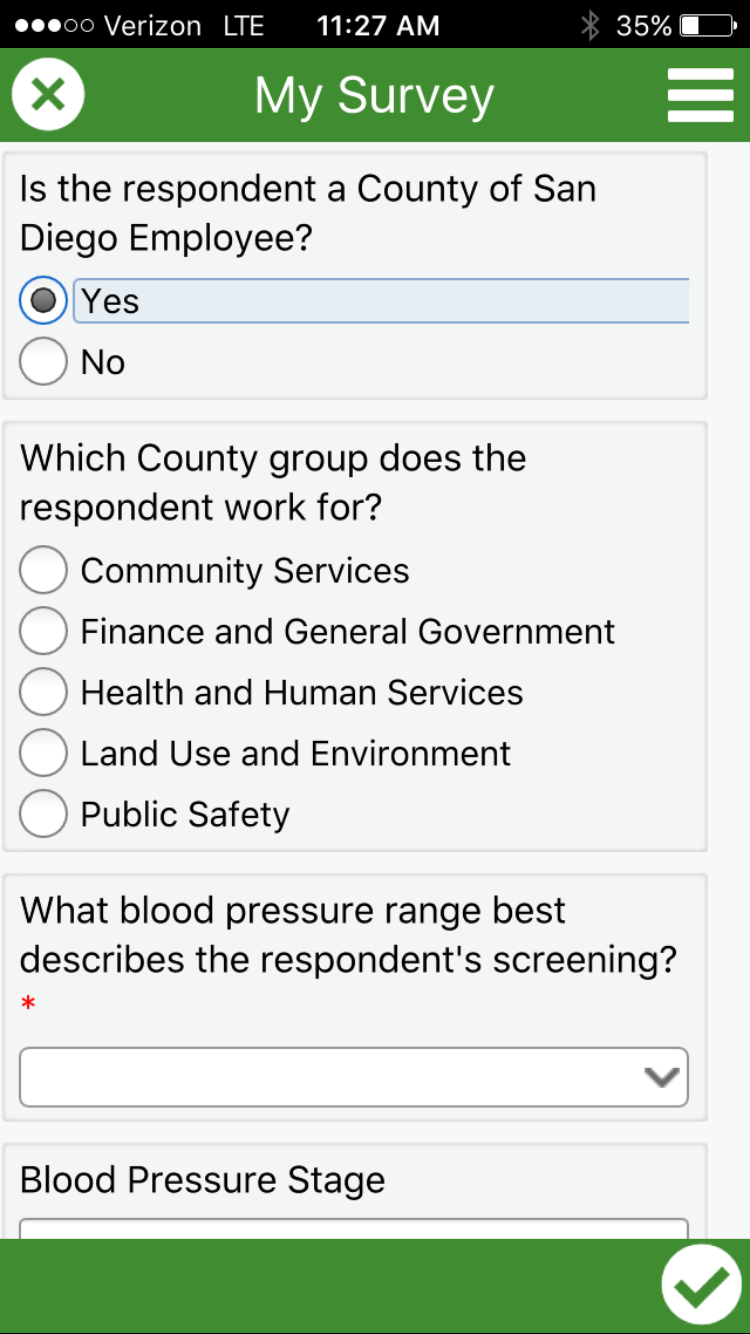 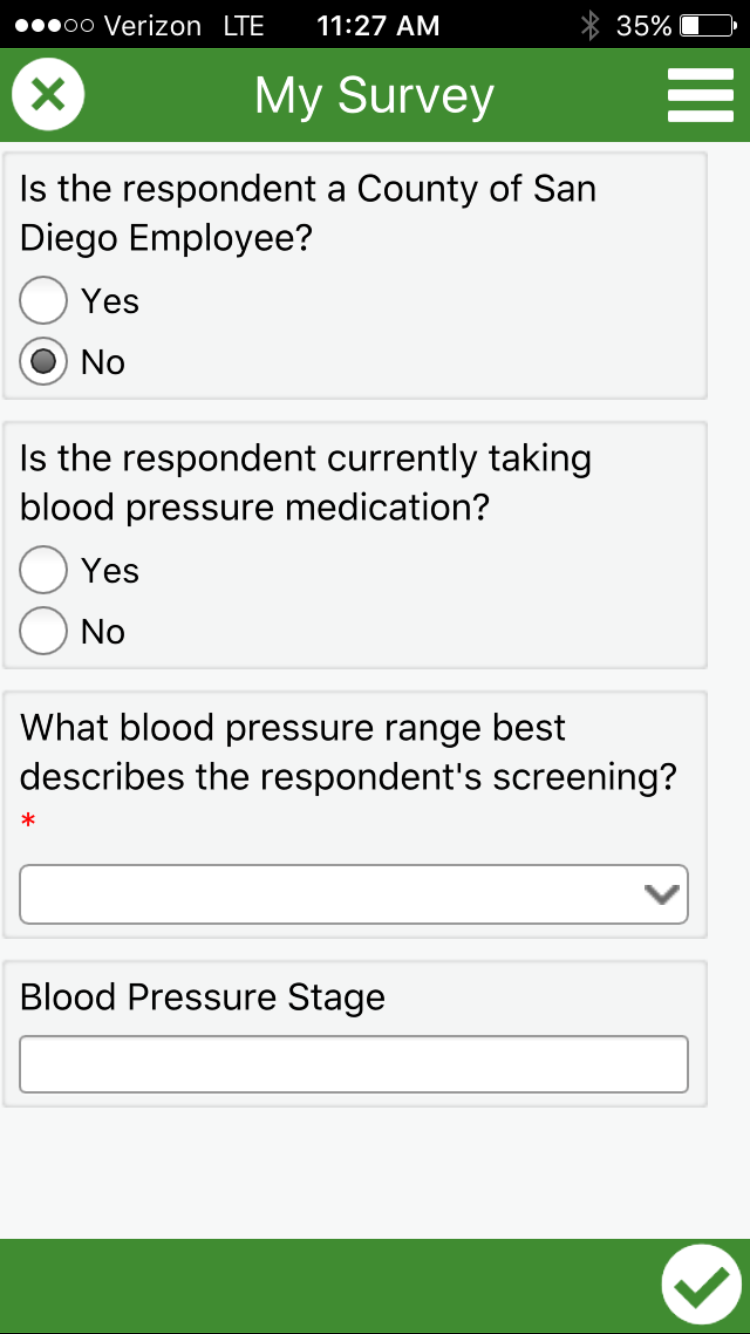 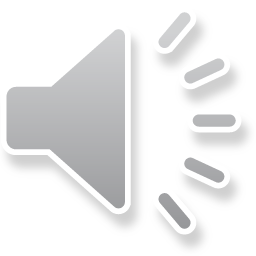 Blood pressure stage
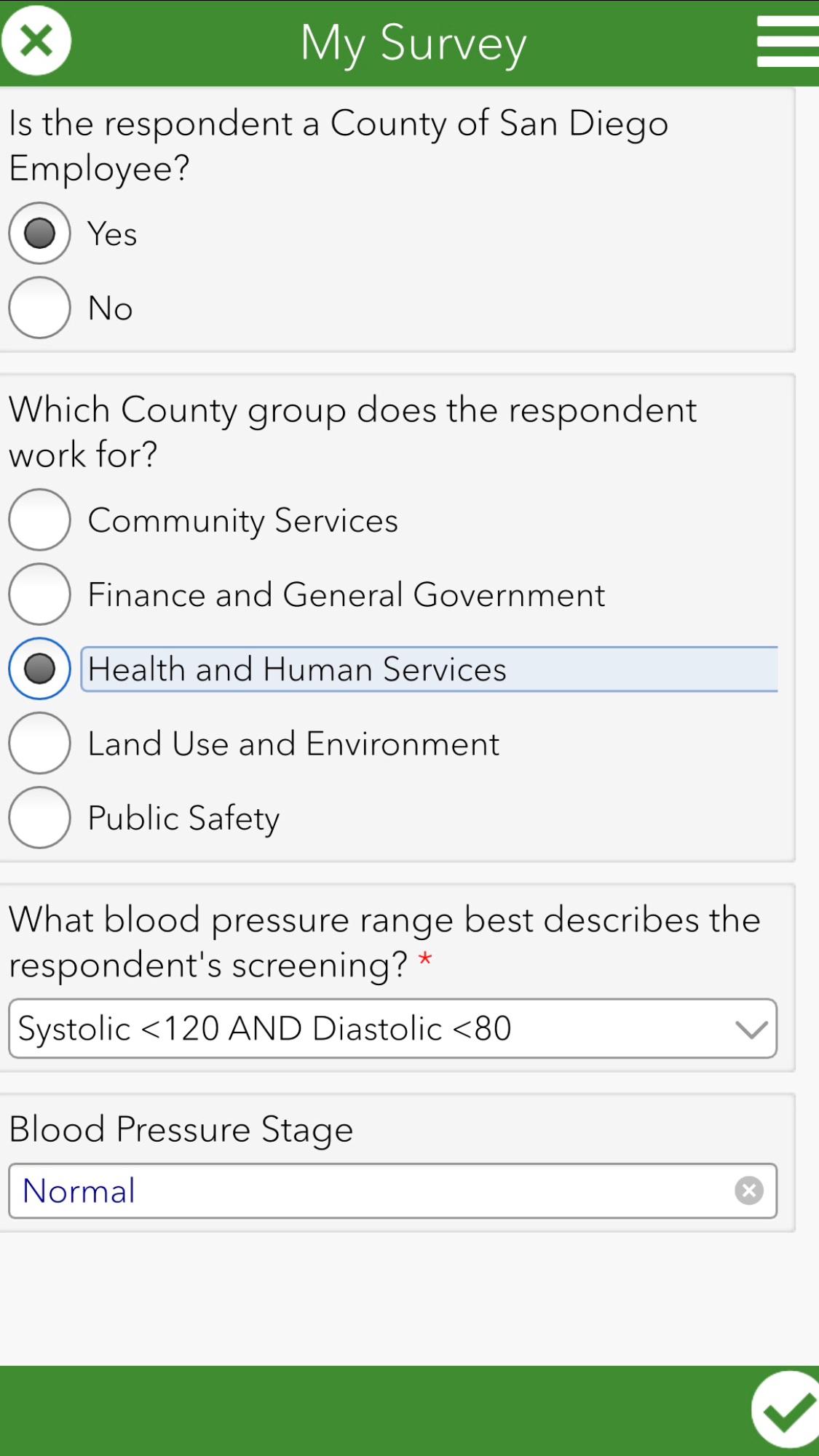 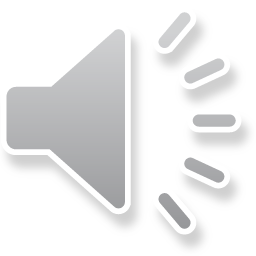 Collect Data!
Confirmation Stage
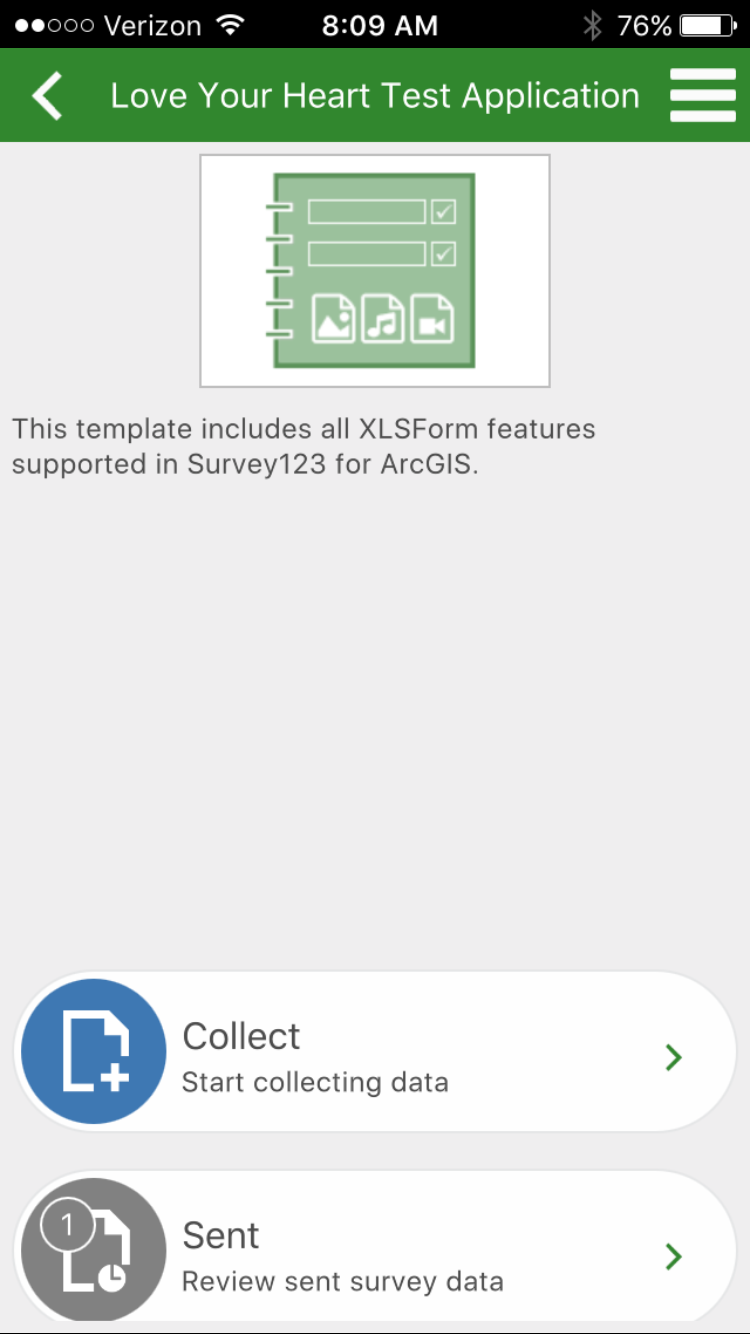 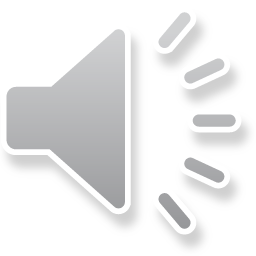 No wifi? No worries!
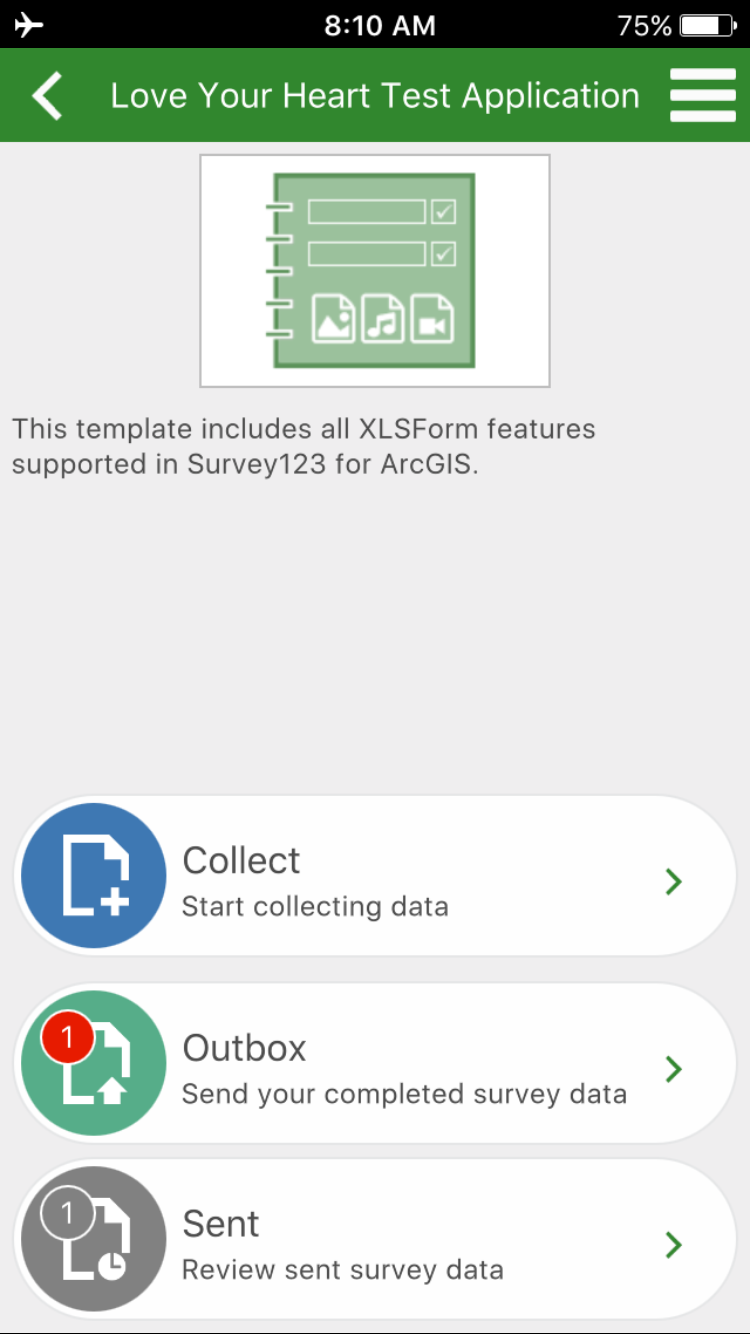 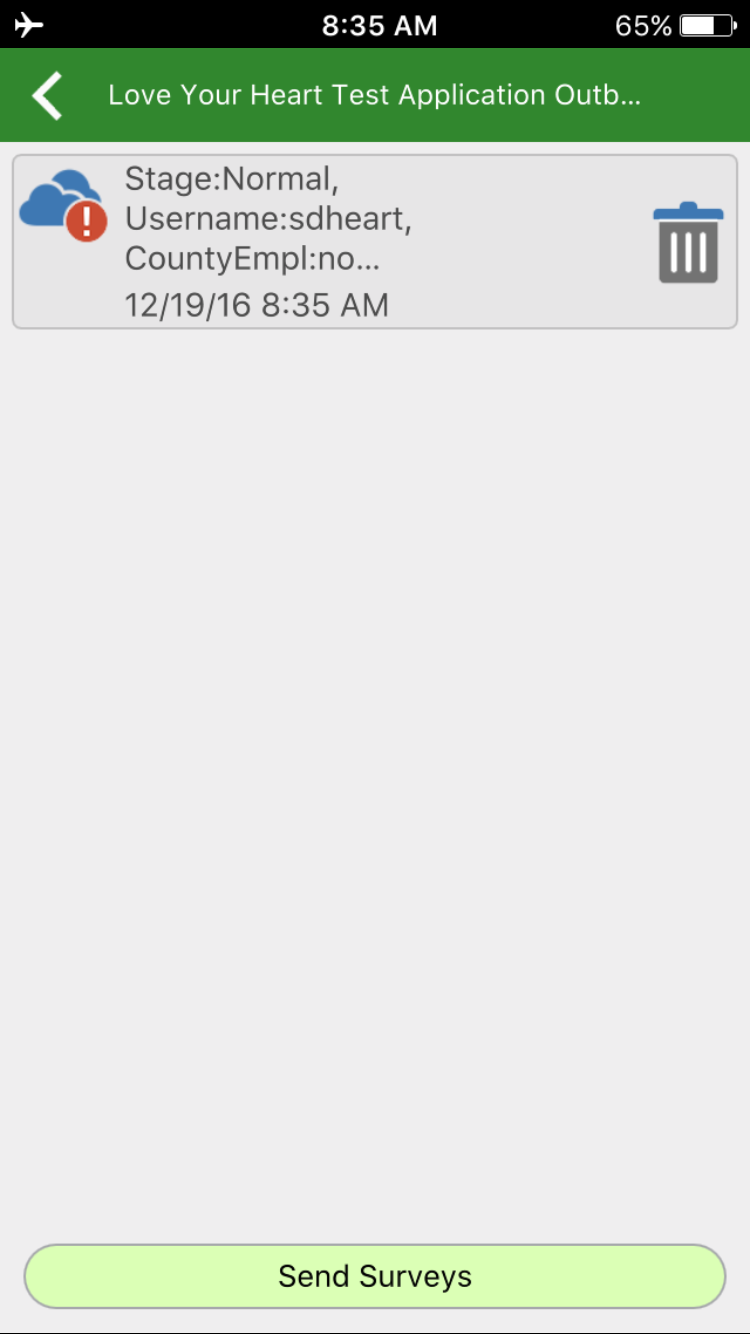 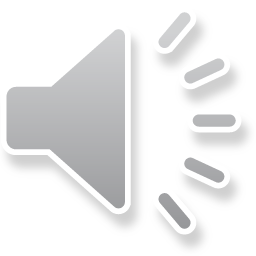 Preparation
To ensure successful use of electronic data collection be sure that:
- ALL staff and volunteers have the Survey123 				app downloaded on their device before LYH Day. 
	- Your mobile device is fully charged.
	- Your site has mobile device chargers and an 					accessible power supply.
Assuring customers
If customers are unsure about a medical staff/volunteer inputting their information into a mobile device, ensure them that:
Their personal information is NOT being stored on your mobile device. Data is stored in the mobile application, and the application will be deleted from your device at the end of the day.  
None of the information they provide can be traced back to them personally. We will not be collecting names, personal addresses, or contact information.
If customers are still unsure about a medical staff/volunteer inputting their information into a mobile device, use the paper-based tracking method.
For more information contact:
Love Your Heart Team at riskcheck@sdcounty.ca.gov
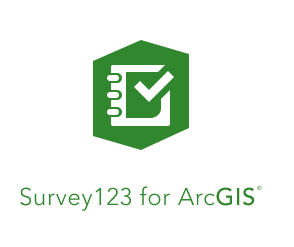 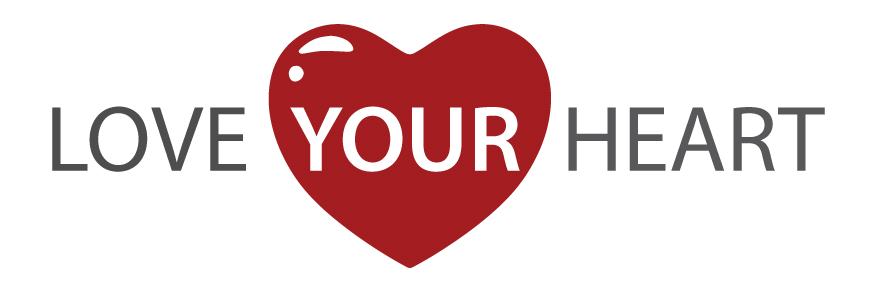